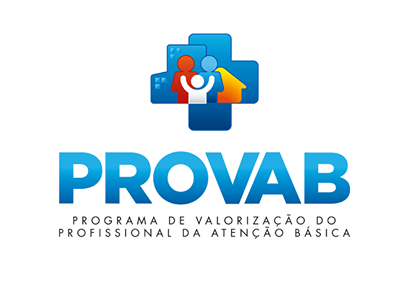 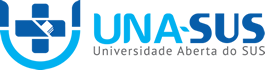 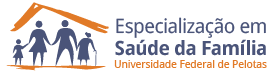 MELHORIA NA ATENÇÃO A SAÚDE DE USUÁRIOS COM HIPERTENSÃO ARTERIAL E/OU DIABETES MELLITUS NA UNIDADE DE SAÚDE DA FAMILIA VISTA VERDE, NATAL, RN

Especializanda: Maria Clara Medeiros Chacon
Orientadora: Edvanda Trindade Sacramento Gomes
Introdução
O programa HiperDia foi desenvolvido com os objetivos principais de permitir o monitoramento dos usuários atendidos e cadastrados na rede ambulatorial do Sistema Único de Saúde (SUS). 
Este projeto se constituiu como uma ação que teve como objetivo melhorar a atenção aos usuários portadores de hipertensão arterial sistêmica e/ou diabetes mellitus da unidade de saúde da família Vista Verde em Natal/RN.
O munícipio de Natal e  a rede de saúde
Capital do Rio Grande do Norte
População estimada pelo IBGE em 2013 de 853 929 habitantes
Rede municipal de saúde é subdividida em cinco distritos sanitários (norte I e II, leste, oeste e sul), com população adstrita de 817.590 habitantes.
Apenas 33,34% (272.550) da população tem Estratégia de Saúde da Família (ESF) responsável por suas demandas de saúde
1 Centro de controle de zoonoses 
1 Centro de referência à saúde do trabalhador
 2 maternidades
 1 Hospital geral
 4 Policlínicas
 2 Unidades de Pronto- Atendimento (UPA), Pajuçara e Cidade da Esperança, 
1 Pronto Socorro Infantil
 1 Serviço de Atendimento Móvel de Urgência (SAMU).
25 UBS e 35 USF
3 Unidades Mistas
1 Posto de saúde
2 NASF´s
3 Centros Odontológicos Especializados (CEO), sendo um infantil;
 5 Centros de Atenção Psicossocial (CAPS), 1 residência terapêutica e 1 ambulatório de saúde mental;
 1 Centro de referência à saúde do idoso
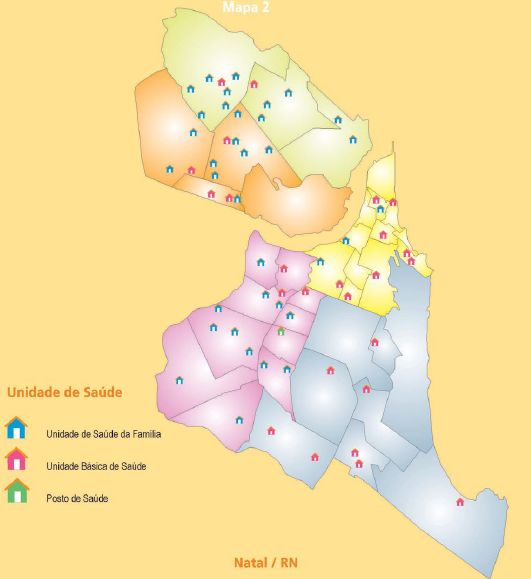 A USF Vista Verde
Bairro Pajuçara
Distrito Norte I
População adscrita: 13865 usuários
Aloca 4 equipes de ESF
População adscrita equipe 78      (amarela): 3796 usuários
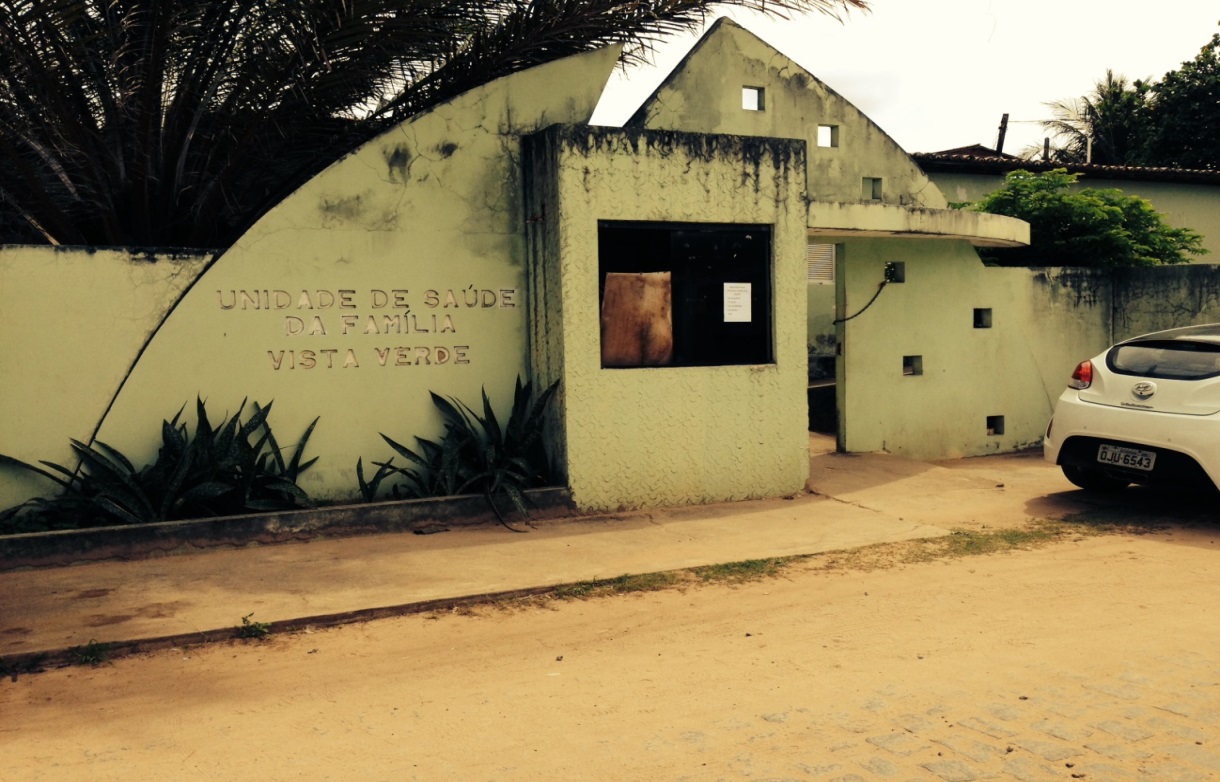 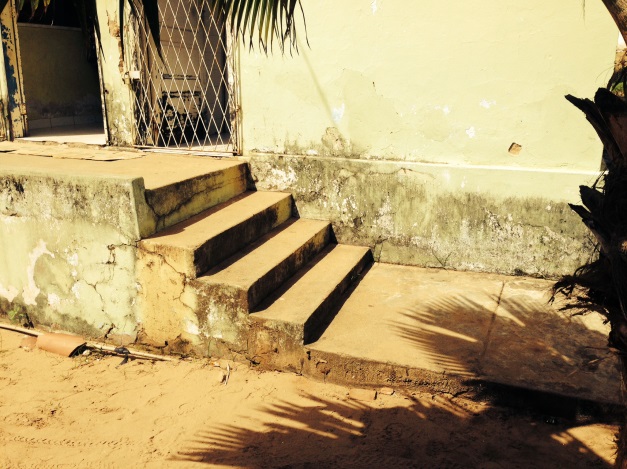 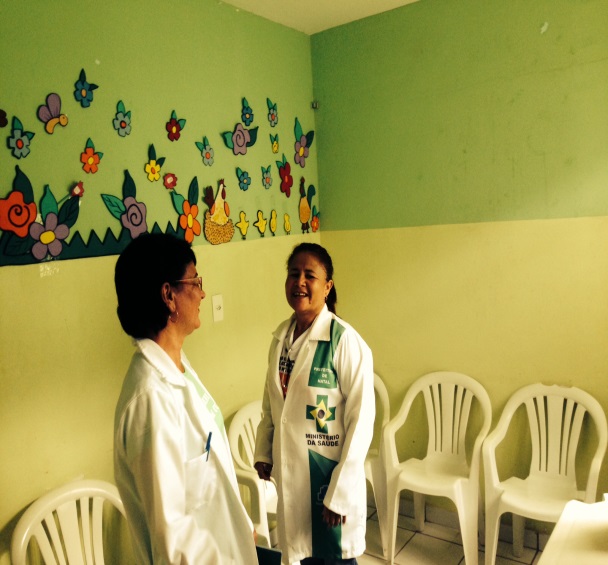 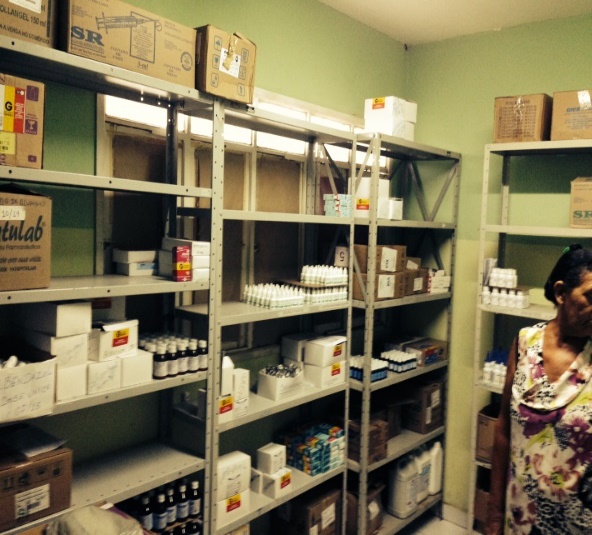 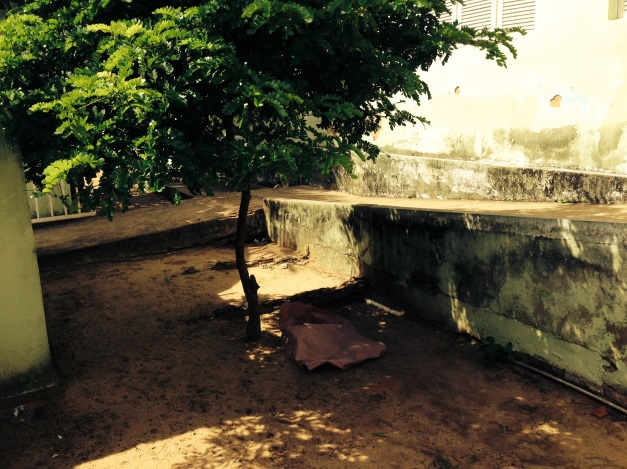 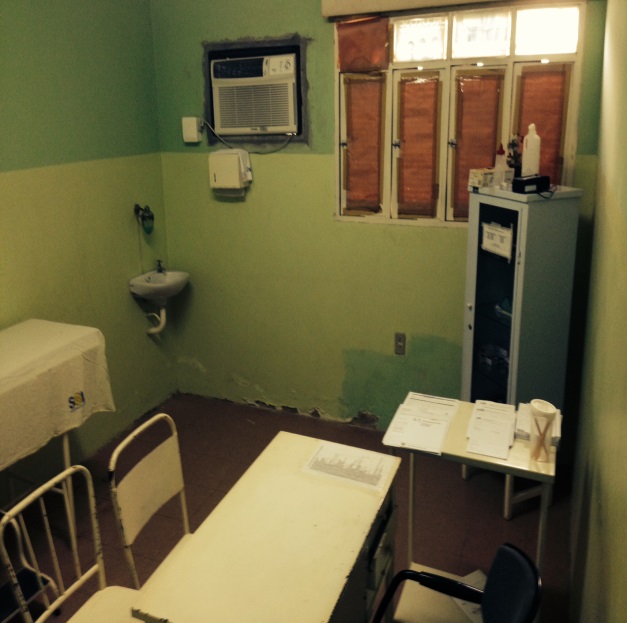 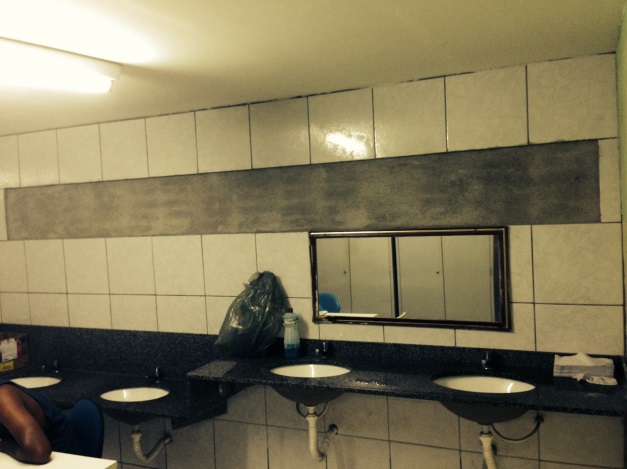 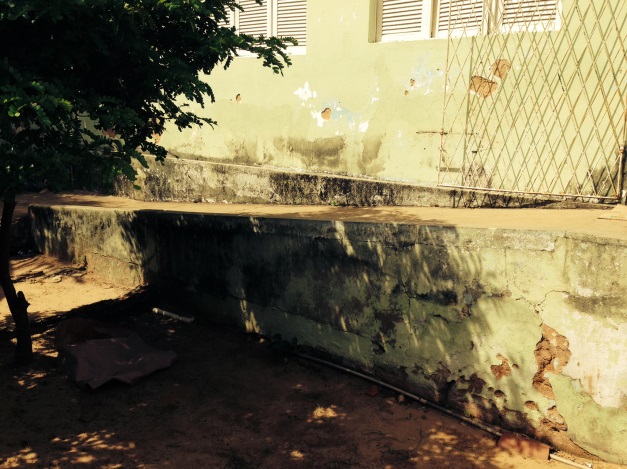 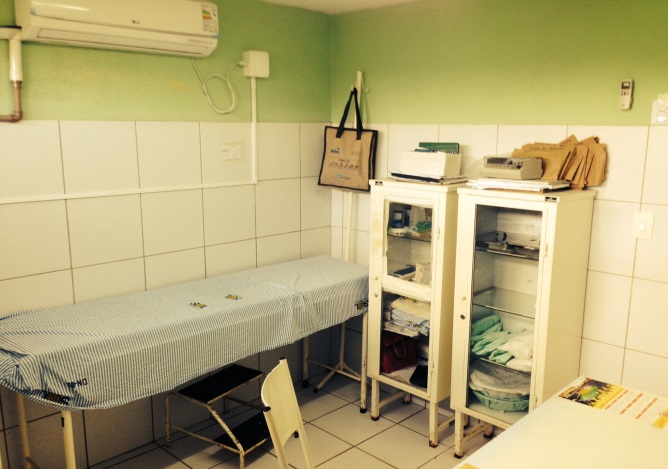 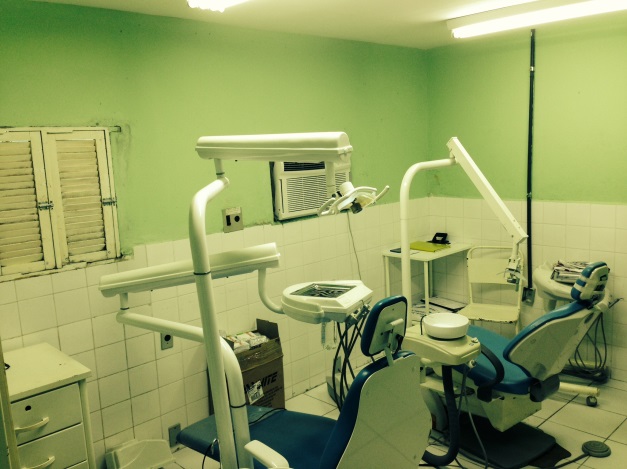 Hiperdia antes da intervenção
Resumia-se a simples “renovação de receitas” 
Projetos isolados de promoção à saúde, como grupo de caminhadas
Ausência de:  - Registro e seguimento clínico adequado 
                           - Rotina de rastreios de complicações secundárias
                           - Estratificação de risco
Objetivo geral
Melhorar a atenção à saúde de portadores de Hipertensão Arterial Sistêmica e/ou Diabetes Mellitus na Unidade de Saúde da Família Vista Verde – Natal/RN.
Metodologia
Ações nos quatro eixos pedagógicos do curso: organização e gestão do serviço, engajamento público, qualificação da prática clínica e monitoramento e avaliação, tais como:
Capacitação da equipe e atualização profissional
 Organização do processo de trabalho
Registro de usuários
Estratificação de risco
Rastreio de complicações secundárias
Práticas coletivas de promoção à saúde
Objetivos , metas e resultados
Objetivo 1. Ampliar a cobertura a hipertensos e/ou diabéticos
Meta 1.1: Cadastrar 58 % dos hipertensos da área de abrangência no Programa de Atenção à Hipertensão Arterial e à Diabetes Mellitus da unidade de saúde
Meta 1.2: Cadastrar 58 % dos diabéticos da área de abrangência no Programa de Atenção à Hipertensão Arterial e à Diabetes Mellitus da unidade de saúde.
Objetivo 2. Melhorar a qualidade da atenção a hipertensos e/ou diabéticos
Meta 2.1. Realizar exame clínico apropriado em 100% dos hipertensos.
Meta 2.2. Realizar exame clínico apropriado em 100% dos diabéticos.
Meta 2.3. Garantir a 100% dos hipertensos a realização de exames complementares em dia de acordo com o protocolo.
Meta 2.4. Garantir a 100% dos diabéticos a realização de exames complementares em dia de acordo com o protocolo
Meta 2.5. Priorizar a prescrição de medicamentos da farmácia popular para 100% dos hipertensos cadastrados na unidade de saúde.
Meta 2.6. Priorizar a prescrição de medicamentos da farmácia popular para 100% dos diabéticos cadastrados na unidade de saúde.
Meta 2.7. Realizar avaliação da necessidade de atendimento odontológico em 100% dos hipertensos.
Meta 2.8. Realizar avaliação da necessidade de atendimento odontológico em 100% dos diabéticos.
Objetivo 3. Melhorar a adesão de hipertensos e/ou diabéticos ao programa
Meta 3.1. Buscar 100% dos hipertensos faltosos às consultas na unidade de saúde conforme a periodicidade recomendada.
Meta 3.2. Buscar 100% dos diabéticos faltosos às consultas na unidade de saúde conforme a periodicidade recomendada.
Objetivo 4. Melhorar o registro das informações
Meta 4.2. Manter ficha de acompanhamento de 100% dos diabéticos cadastrados na unidade de saúde.
Meta 4.1. Manter ficha de acompanhamento de 100% dos hipertensos cadastrados na unidade de saúde.
Objetivo 5. Mapear hipertensos e diabéticos de risco para doença   cardiovascular
Meta 5.1. Realizar estratificação do risco cardiovascular em 100% dos hipertensos cadastrados na unidade de saúde.
Meta 5.2. Realizar estratificação do risco cardiovascular em 100% dos diabéticos cadastrados na unidade de saúde.
Objetivo 6. Promover a saúde de hipertensos e diabéticos
Meta 6.1. Garantir orientação nutricional sobre alimentação saudável a 100% dos hipertensos.
Meta 6.2. Garantir orientação nutricional sobre alimentação saudável a 100% dos diabéticos.
Meta 6.3. Garantir orientação em relação à prática regular de atividade física a 100% dos pacientes hipertensos.
Meta 6.4. Garantir orientação em relação à prática regular de atividade física a 100% dos pacientes diabéticos.
Meta 6.5. Garantir orientação sobre os riscos do tabagismo a 100% dos pacientes hipertensos.
Meta 6.6. Garantir orientação sobre os riscos do tabagismo a 100% dos pacientes diabéticos.
Meta 6.7. Garantir orientação sobre higiene bucal a 100% dos pacientes hipertensos.
Meta 6.8. Garantir orientação sobre higiene bucal a 100% dos pacientes diabéticos.
Resultados
Metas de cobertura: mais de 45% no programa de hipertensão e mais de 90% do programa de diabetes. 
Metas qualitativas: 
100% dos usuários ficaram com exame clínico em dia de acordo com o protocolo
 mais de 70% tiveram exames complementares atualizados
 mais de 90% receberam a prescrição de medicamentos da farmácia popular. 
Quanto a promoção à saúde 100% dos participantes receberam orientações quanto a atividade física, alimentação adequada e quanto aos riscos de tabagismo, além de outros objetivos conquistados que envolvem a estratificação de risco cardiovascular e registro adequado na ficha de acompanhamento.
Discussão
A intervenção provocou várias mudanças...
Equipe : atualização e capacitação dos profissionais e melhorias no processo de trabalho.
 Serviço : organização do Hiperdia, até então sem registros adequados, planejamento de ações e avaliação de indicadores.
 Comunidade :  um “novo Hiperdia” por meio de ações coletivas de promoção à saúde, consultas regulares, estratificação de risco, rastreio de complicações e acompanhamento diferenciado.
 As ações da intervenção foram incorporadas a rotina da equipe 78 e pretendemos que as demais equipes de ESF da USF Vista Verde também as desenvolvessem para melhoria e qualificação d serviço.
Reflexão critica
Refletindo sobre as vivências deste ano posso afirmar que este trabalho foi de grande importância para meu aprendizado e crescimento pessoal, contribuindo para o aprimoramento do meu raciocínio clínico, na relação médico paciente e para o meu firmamento profissional.
Obrigada!